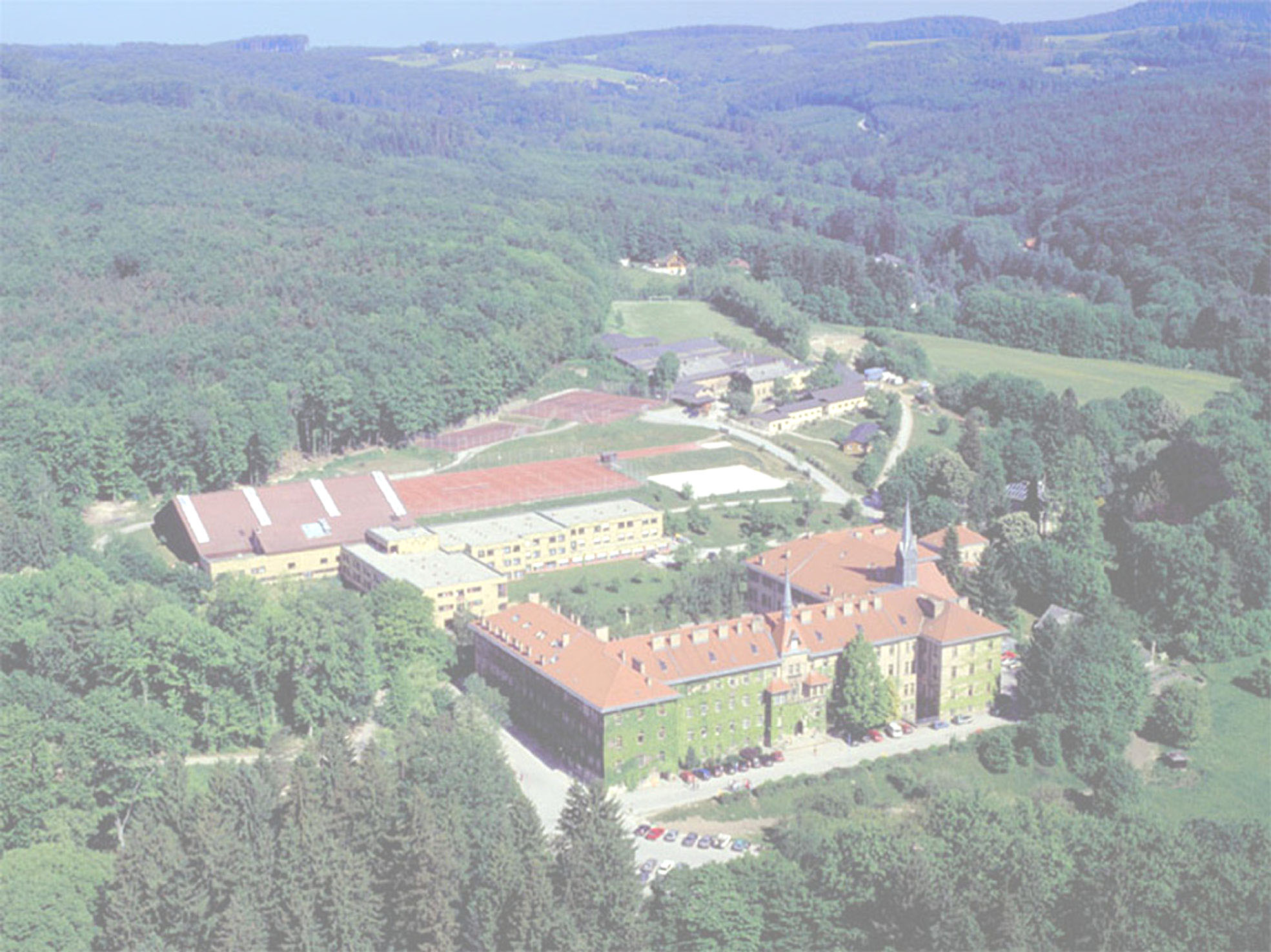 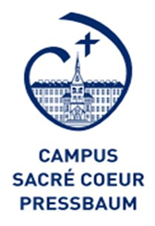 4. KLASSE -
WAS  NUN?
S C H U L L A U F B A H N -
B E R A T U N G
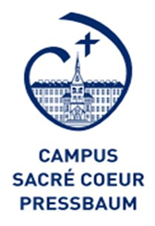 Ein Blick in die Zukunft
„Noch mehr als heute werden Wissen und Flexibilität wichtig sein. Dazu Sprachen, Internationalität und eine Portion Selbstsicherheit.“
Helmut Brandstätter, KURIER Printausgabe, 8.10.2011
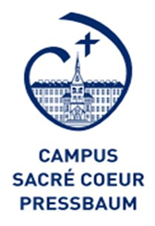 Arbeitslose – Qualifikation9/2018, Angaben in %
Quelle: AMS
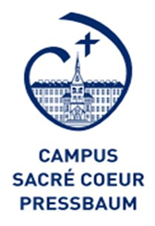 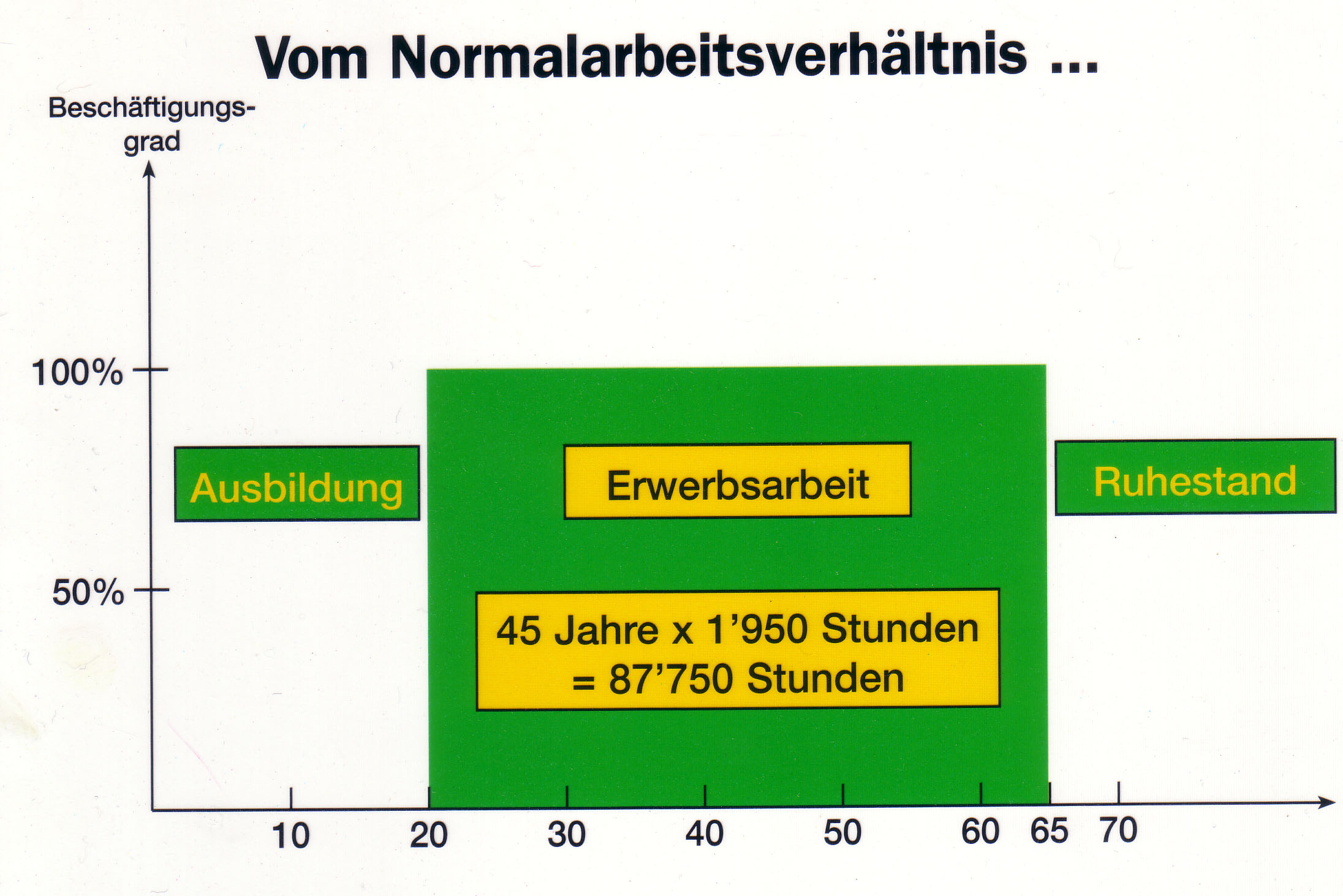 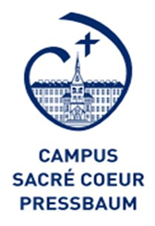 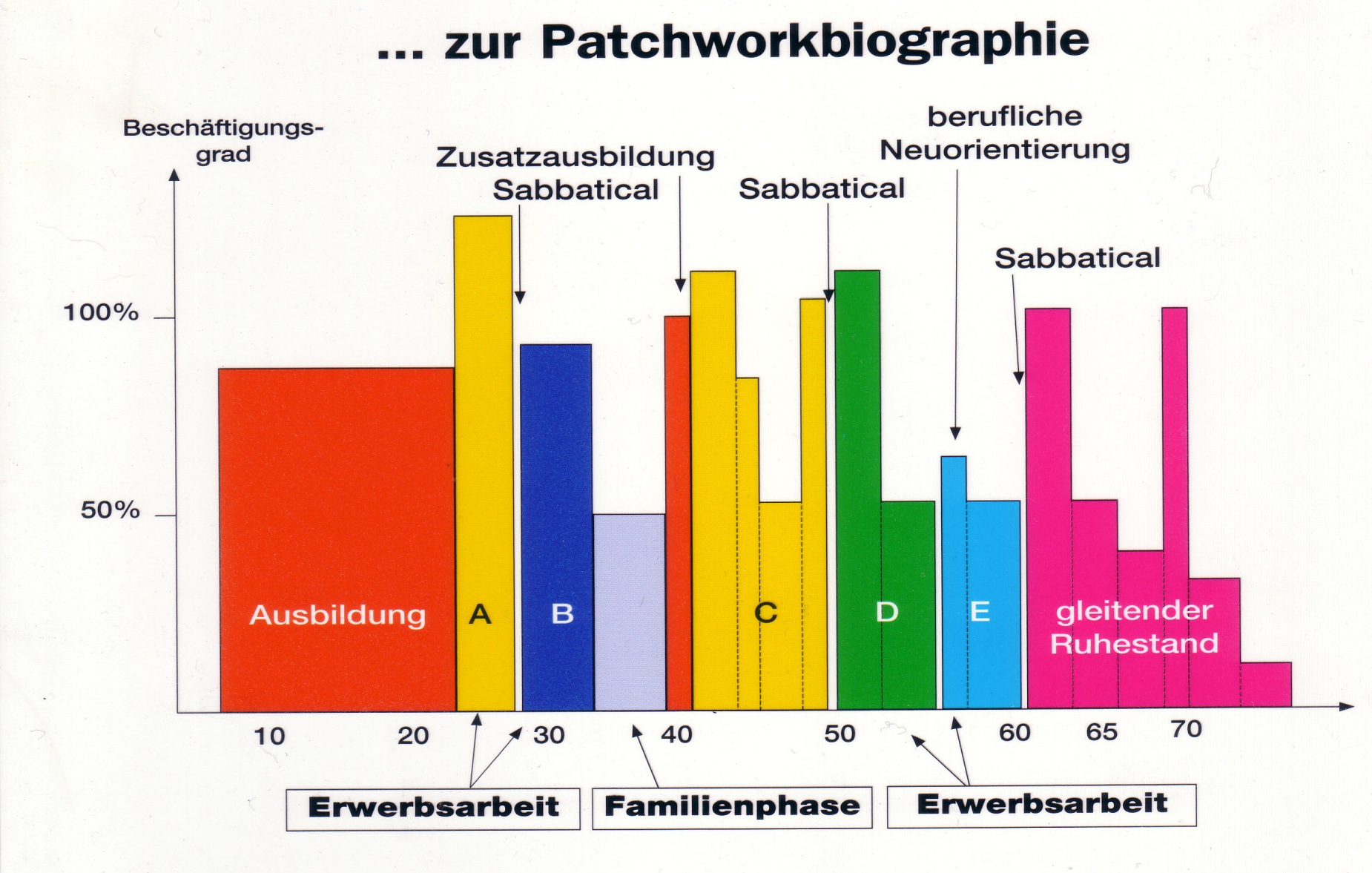 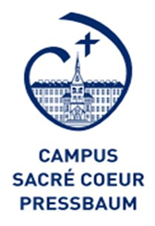 Wichtige Fragen für Ihr Kind
Wo liegen meine Interessen und Stärken?
Wie wohl fühle ich mich in meiner derzeitigen Schule?
Welche neuen Fächer kommen hier auf mich zu?
Welche Veränderungen brächte ein Schulwechsel?
Möchte ich mich wirklich schon spezialisieren?
Habe ich bereits ein Berufsbild vor mir?
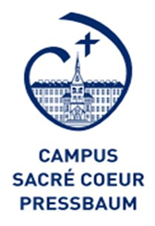 Bildungswege nach der 8. Schulstufe
Optionen
A H S
B H S
BAFEP
B M S
P T S
4 Jahre
5 Jahre
5 Jahre
1 - 4 Jahre
1 Jahr
umfassende Allgemein-bildung
B   e   r   u   f   s   a   u   s   b   i   l   d   u   n   g
R   E   I   F   E   P   R   Ü   F   U   N   G
AHS
Gymnasium
Realgymnasium
Wirtschaftskundliches Realgymnasium
Oberstufenrealgymnasium
Sonderformen (z.B. Sportgymnasium)
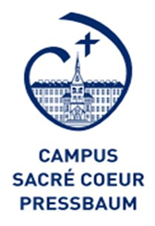 Allgemeinbildende Höhere Schulen
BHS
HTL
HAK
Höhere Lehranstalt für Mode- und Bekleidungstechnik
Höhere Lehranstalt für Tourismus
Höhere Lehranstalt für wirtschaftliche Berufe
Höhere land- und forstwirtschaftliche Lehranstalt
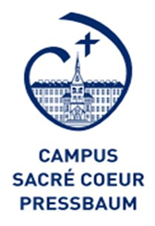 Berufsbildende Höhere Schulen
BAFEP
Bildungsanstalt  für Elementarpädagogik
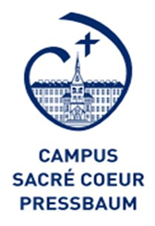 Bildungsanstalten
BMS
Handelsschule
Fachschule für wirtschaftliche Berufe
Hauswirtschaftsschule
Hotelfachschule
Fachschule für Sozialberufe
Fachschule für Mode & Bekleidungstechnik
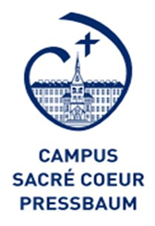 Berufsbildende Mittlere Schulen
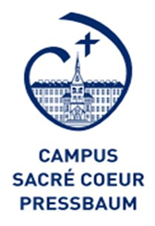 Was bedeutet BILDUNG in der AHS?
Fundierte Allgemeinbildung für ALLE weiteren Berufs- oder Ausbildungswege
Persönlichkeitsbildung
Humanistische Bildung
Fundierte Vorbereitung auf Universitäten, Fachhochschulen, Kollegs
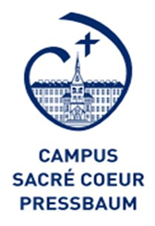 Von der AHS- zur BHS-Matura
Nach Ablegen der AHS-Matura Besuch eines Kollegs jeglicher BHS möglich, Dauer zwei Jahre

Vorteile:
+ 	Berufsentscheidung erst mit 18 Jahren
+ 	Kombination aus breitgefächerter Allgemeinbildung und Berufsausbildung

Nachteil:
- 	Ein Jahr länger als direkt zur BHS-Matura
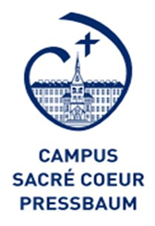 Oberstufenformen am GYMNASIUM SACRÉ COEUR
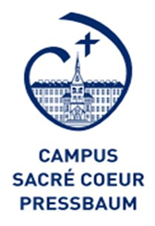 Oberstufenformen am GYMNASIUM SACRÉ COEUR
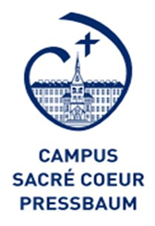 Oberstufenformen am GYMNASIUM SACRÉ COEUR
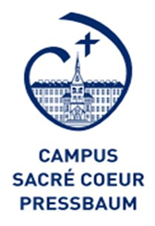 Oberstufenformen am GYMNASIUM SACRÉ COEUR
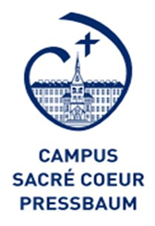 Oberstufenformen am GYMNASIUM SACRÉ COEUR
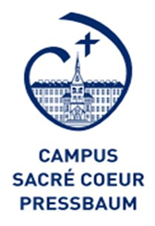 Wahlpflichtfächer am GYMNASIUM SACRÉ COEUR
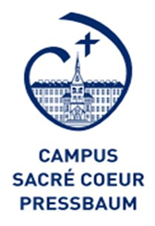 Neue Oberstufe NOST am GYMNASIUM SACRÉ COEUR
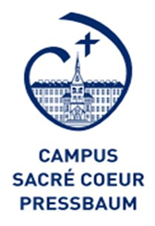 Schlüsselqualifikationen im GYMNASIUM SACRÉ COEUR
Soziale Kompetenz
Teamfähigkeit
Multikulturelles Verständnis
Präsentationstechniken
Informationstechnologische Fertigkeiten
Kreativität
Sprachkompetenzen
Vielen Dank für Ihre Aufmerksamkeit!
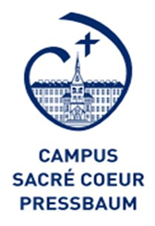